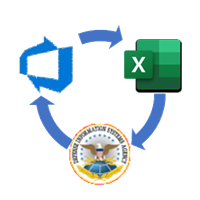 Streamline and Manage the STIG Process
STIG Fixers
STIG Fixers Overview
The purpose of STIG Fixers is to fix the STIG compliance process through our flagship product: Nessus Tools
Founders: 
Joseph Longo: 
Founder of RavensQuest Software Inc. 
Federal contractor with 30 years of experience in government contracting 
Developer of multiple commercial software products 
Dillen Longo:
Cloud architect, software developer, cybersecurity consultant
8a eligible
At this point in the presentation a demo video will be shared from this link:
https://1drv.ms/v/c/ec26614ab74487fc/EXYmFROUoNRDo0r__vdrBa0BKJJWFeabj2AbVCfq0Qf4qg?e=AU9Ki8
Capability Overview
Nessus Tools Generates spreadsheets from Tenable Scans
Nessus Tools Generates DISA Checklists from Tenable Scans
Nessus Tools Populates Application Lifecycle Management (ALM) from Tenable Scans
Nessus Tools creates DISA Checklists from ALM System
Nessus tools utility
Nessus Tools generates spreadsheets from Tenable Scans
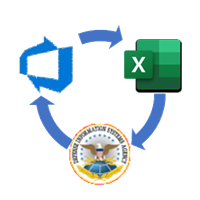 [Speaker Notes: C:\Users\josep\OneDrive\Nessus Tools Business\DemoFiles\DISA Demo Files\Nessus Tools generates spreadsheets]
Nessus Tools generates DISA Checklists from Tenable Scans
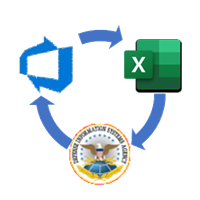 [Speaker Notes: C:\Users\josep\OneDrive\Nessus Tools Business\DemoFiles\DISA Demo Files\Nessus Tools generates DISA Checklists\2025-May-26_22-35-57]
Nessus Tools Populates ALM from Tenable Scans
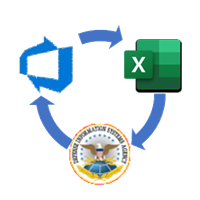 [Speaker Notes: C:\Users\josep\OneDrive\Nessus Tools Business\DemoFiles\DISA Demo Files\Nessus Tools creates checklists from alm]
Nessus Tools-ALM workflow
Nessus Tools Creates/Updates Work Items (iterative)
Leaders Assign Work Items
Users Complete Work Items
Management Monitors Progress
Nessus Tools Creates Complete Checklists for ATO
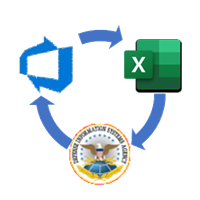 [Speaker Notes: "C:\Users\josep\OneDrive\Nessus Tools Business\DemoFiles\Demo Output\Devops Notes.txt"]
Live Demo Overview
How to Generate a Vulnerability Spreadsheet
How to Generate Populated DISA Checklists (.ckl) from Nessus Tools
Managing Application Lifecycle Management (Azure DevOps) Work Items
How to Generate a Populated DISA Checklists from Azure DevOps
Q & A
Contact Info
Dillen Longo
dillen.longo@outlook.com
703 888 9605

Joseph Longo
joseph.longo@nessustoolsonmicrosoft.com
703 819 8048
Nessus Tools creates checklists from ALM
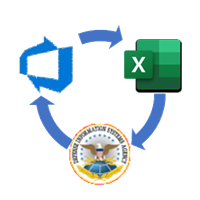 [Speaker Notes: "C:\Users\josep\OneDrive\Nessus Tools Business\DemoFiles\Demo Output\Devops Notes.txt"]